ប្រមាណវិធីបូក
គណិតវិទ្យា ថ្នាក់ទី ៣
35 + 21 = ?
តោះរៀនបូកចំនួនដោយប្រើប្រមាណវិធី
ខ្ទង់រាយ
ខ្ទង់ដប់
ខ្ទង់រាយ
ខ្ទង់ដប់
ដំបូង យើងរៀបលេខតាមខ្ទង់ និងតម្លៃរបស់វា
3 5
+
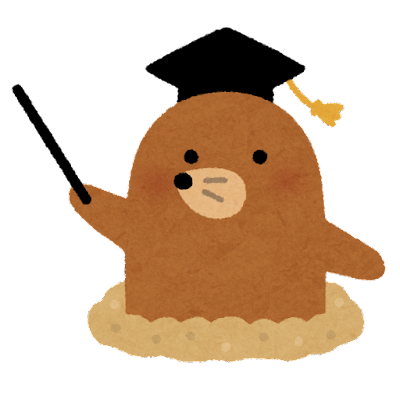 2 1
បន្ទាប់មក
យើងបូកចំនួននៅខ្ទង់រាយ
6
5
ចុងក្រោយ
យើងបូកចំនួននៅខ្ទង់ដប់
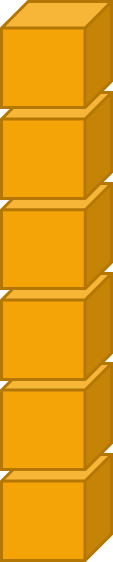 ល្អណាស់! ដូចនេះចម្លើយត្រឹមត្រូវគឺ 56
67 + 32 = ?
តោះរៀនបូកចំនួនដោយប្រើប្រមាណវិធី
ខ្ទង់រាយ
ខ្ទង់ដប់
ខ្ទង់រាយ
ខ្ទង់ដប់
ដំបូង យើងរៀបលេខតាមខ្ទង់ និងតម្លៃរបស់វា
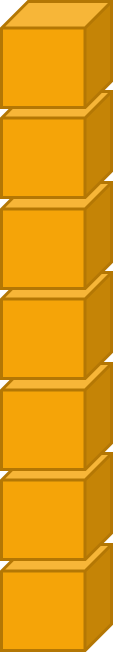 6 7
+
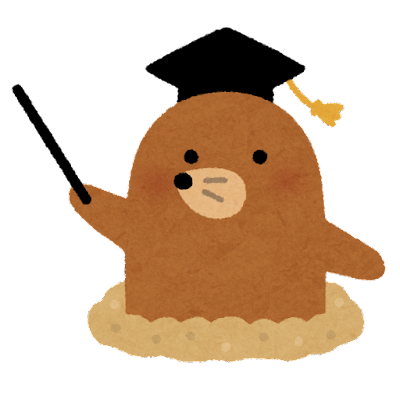 3 2
បន្ទាប់មក
យើងបូកចំនួននៅខ្ទង់រាយ
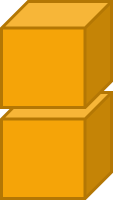 9
9
ចុងក្រោយ
យើងបូកចំនួននៅខ្ទង់ដប់
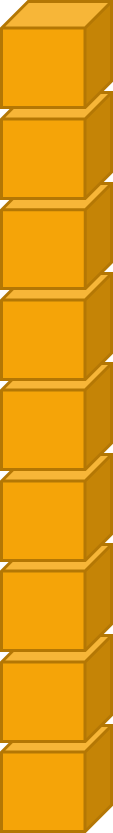 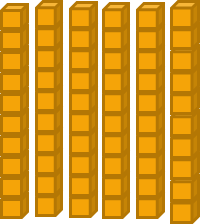 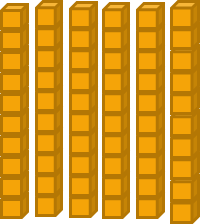 ល្អណាស់! ដូចនេះចម្លើយត្រឹមត្រូវគឺ 99
45 + 40 = ?
តោះរៀនបូកចំនួនដោយប្រើប្រមាណវិធី
ខ្ទង់រាយ
ខ្ទង់ដប់
ខ្ទង់រាយ
ខ្ទង់ដប់
ដំបូង យើងរៀបលេខតាមខ្ទង់ និងតម្លៃរបស់វា
4 5
+
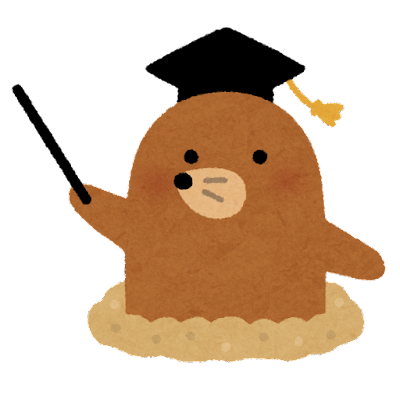 4 0
បន្ទាប់មក
យើងបូកចំនួននៅខ្ទង់រាយ
5
8
ចុងក្រោយ
យើងបូកចំនួននៅខ្ទង់ដប់
ល្អណាស់! ដូចនេះចម្លើយត្រឹមត្រូវគឺ 85
38 + 11 = ?
តោះរៀនបូកចំនួនដោយប្រើប្រមាណវិធី
ខ្ទង់ដប់
ខ្ទង់រាយ
ខ្ទង់រាយ
ខ្ទង់ដប់
ដំបូង យើងរៀបលេខតាមខ្ទង់ និងតម្លៃរបស់វា
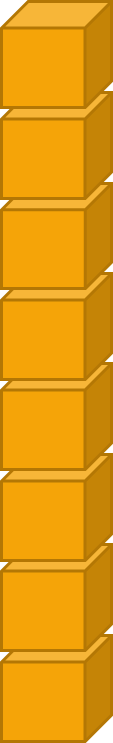 3 8
+
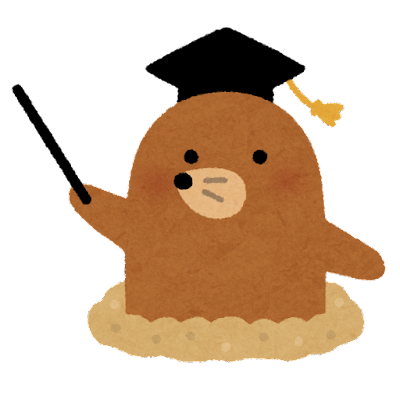 1 1
បន្ទាប់មក
យើងបូកចំនួននៅខ្ទង់រាយ
9
4
ចុងក្រោយ
យើងបូកចំនួននៅខ្ទង់ដប់
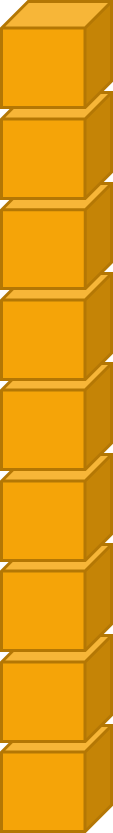 ល្អណាស់! ដូចនេះចម្លើយត្រឹមត្រូវគឺ 49